Ethical Issues in Handling Business Divorces

Kurt M. Heyman
Aaron M. Nelson
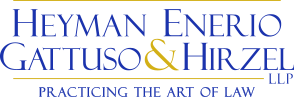 What is Business Divorce?
Legal separation of owners of privately held business entities.
Implications:

Pride of ownership. 

Close relationship of parties.

Often small businesses.
1
Implications for Ethics/Professionalism
Personal animosity of parties.  
Severe mistrust.  
True N. Commc’ns Inc. v. Publicis S.A., 711 A.2d 34, 36 (Del. Ch. 1997) (“The alliance quickly ‘descended into acrimony, into high-profile litigation and into mistrust.’ A recent article in Business Week described the parties’ joint venture as ‘A Marriage Made in Hell.’”).

Mirror image accusations.  
Willie Gary LLC v. James & Jackson LLC, 2006 WL 75309, *2 (Del. Ch.) (Noting defendant’s “reflexive reaction” to filing of dissolution claim, among other claims, was to assert “mirror image claims [in arbitration] that seek to argue that Willie Gary has acted improperly with regard to the same matters raised by [plaintiff] in this case.”), aff’d, 906 A.2d 76 (Del. 2006).

Pettiness.
Lola Cars Int’l Ltd. v. Krohn Racing, LLC, 2010 WL 3314484, *22 n.261 (Del. Ch.) (“The deterioration in the Member Parties’ relationship is evidenced by petty incidents . . . frustration and resentment seen in the Member Parties’ communications over the last two years.”); Zutrau v. Jansing, 2014 WL 3772859, *40 (Del. Ch.), aff’d, 123 A.3d 938 (Del. 2015) (Plaintiff “seemingly challenge[s] virtually every decision the defendant made and actions he took, no matter how picayune, in running the company after the plaintiff’s termination.”).
2
Implications for Ethics/Professionalism(continued)
Ends justify means mentality.
In re Shawe & Elting LLC, 2015 WL 4874733, *26 (Del. Ch.) (awarding sanctions against party who spied on business partner, destroyed evidence and lied under oath).

Overly-aggressive litigation tactics.
Id.  

Refusal/inability to reach simple agreements (in and out of litigation).
Phillips v. Hove, 2011 WL 4404034, *26 (Del. Ch.) (“Given the marked animosity between the parties and their inability to agree on basic issues, deadlock clearly exists”).   

Activities designed to increase costs.
Zutrau v. Jansing (seeking reargument of and appealing nearly every ruling, and relitigating case in other courts); R&R Capital, LLC v. Buck & Doe Run Valley Farms, LLC (same).
3
Implications for Ethics/Professionalism(continued)
Activities designed to harass opponents/gain inappropriate leverage.
Shawe & Elting, 2015 WL 4874733, at *26 (“The absence of any agreement governing distributions means that Shawe can continue, as he has done in the past, to use the need for his consent to make a distribution as a club to exert leverage over Elting as part of the destructive culture of ‘mutual hostaging’ that has characterized their relationship over the past several years as the only two directors and co-CEOs of the Company.”).  


Attorney over-identification with clients.
4
Applicable Rules
THE DELAWARE LAWYERS’ RULES OF PROFESSIONAL CONDUCT

Rule 1.2. Scope of representation 
(b) A lawyer’s representation of a client, including representation by appointment, does not constitute an endorsement of the client's political, economic, social or moral views or activities.
[5] Independence from client’s views or activities. -- Legal representation should not be denied to people who are unable to afford legal services, or whose cause is controversial or the subject of popular disapproval. By the same token, representing a client does not constitute approval of the client’s views or activities.
 
Rule 2.1. Advisor. In representing a client, a lawyer shall exercise independent professional judgment and render candid advice. In rendering advice, a lawyer may refer not only to law but to other considerations, such as moral, economic, social and political factors, that may be relevant to the client's situation.
5
Applicable Rules(continued)
PRINCIPLES OF PROFESSIONALISM FOR DELAWARE LAWYERS

A.	In general. A lawyer should develop and maintain the qualities of integrity, compassion, learning, civility, diligence and public service that mark the most admired members of our profession. …

1. Integrity. Personal integrity is the most important quality in a lawyer. A lawyer’s integrity requires personal conduct that does not impair the rendering of professional service of the highest skill and ability; acting with candor; preserving confidences; treating others with respect; and acting with conviction and courage in advocating a lawful cause. Candor requires both the expression of the truth and the refusal to mislead others in speech and demeanor.

2. Compassion. Compassion requires respect for the personal dignity of all persons. In that connection, a lawyer should treat all persons, including adverse lawyers and parties, fairly and equitably and refrain from acting upon or manifesting racial, gender or other bias or prejudice toward any participant in the legal process.
…
6
Applicable Rules(continued)
PRINCIPLES OF PROFESSIONALISM FOR DELAWARE LAWYERS

4. Civility. Professional civility is conduct that shows respect not only for the courts and colleagues, but also for all people encountered in practice. Respect requires promptness in meeting appointments, consideration of the schedules and commitments of others, adherence to commitments whether made orally or in writing, promptness in returning telephone calls and responding to communications, and avoidance of verbal intemperance and personal attacks. A lawyer should not communicate with a Court concerning pending or prospective litigation without reasonable notice whenever possible to all affected parties. Respect for the Court requires careful preparation of matters to be presented; clear, succinct, and candid oral and written communications; acceptance of rulings of the Court, subject to appropriate review; emotional self-control; the absence of scorn and superiority in words or demeanor; observance of local practice and custom as to the manner of addressing the Court; and appropriate dress in all Court proceedings. A lawyer should represent a client with vigor, dedication and commitment. Such representation, however, does not justify conduct that unnecessarily delays matters, or is abusive, rude or disrespectful. A lawyer should recognize that such conduct may be detrimental to a client’s interests and contrary to the administration of justice.
7
Applicable Rules(continued)
PRINCIPLES OF PROFESSIONALISM FOR DELAWARE LAWYERS

B.	Conduct of litigation. In dealing with opposing counsel, adverse parties, judges, court personnel and other participants in the legal process, a lawyer should strive to make our system of justice work fairly and efficiently. A lawyer should avoid conduct that undermines the judicial system or the public’s confidence in it, as a truth seeking process for resolving disputes in a rational, amicable and efficient way.
…
2. Pre-trial proceedings. A lawyer should use pre-trial procedures, including discovery, solely to develop a case for settlement or trial and not to harass an opponent or delay a case. Whenever possible, stipulations and agreements should be made between counsel to reduce both the cost and the use of judicial time. Interrogatories and requests for documents should be carefully crafted to demand only relevant matter, and responses should be timely, candid and not evasive. Good faith efforts should be made to resolve by agreement objections to matters contained in pleadings, discovery requests and objections. A lawyer should endeavor to schedule pre-trial procedures so as to accommodate the schedules of all parties and attorneys involved. Agreements for reasonable extensions of time should not be withheld arbitrarily. Only those depositions necessary to develop or preserve the facts should be taken. Questions and objections at deposition should be restricted to conduct appropriate in the presence of a judge.
8
Applicable Rules(continued)
COURT RULES

Rule 11. Signing of pleadings, motions, and other papers; representations to Court; sanctions. 
 
(b) Representations to Court. -- By presenting to the Court (whether by signing, filing, submitting, or later advocating) a pleading, written motion, or other paper, an attorney or unrepresented party is certifying that to the best of the person’s knowledge, information, and belief, formed after an inquiry reasonable under the circumstances: 

(1) it is not being presented for any improper purpose, such as to harass or to cause unnecessary delay or needless increase in the cost of litigation; 

…

(3) the allegations and other factual contentions have evidentiary support or, if specifically so identified, are likely to have evidentiary support after a reasonable opportunity for further investigation or discovery; and 

(4) the denials of factual contentions are warranted on the evidence or, if specifically so identified, are reasonably based on a lack of information or belief. 

(c) Sanctions. -- If, after notice and a reasonable opportunity to respond, the Court determines that subdivision (b) has been violated, the Court may, subject to the conditions stated below, impose an appropriate sanction upon the attorneys, law firms, or parties that have violated subdivision (b) or are responsible for the violation.
9